Create a Webpage
with Liquid Layout 
using CSS



PixelEd Professional Development
May 12, 2012
[Speaker Notes: I downloaded the CSS image from http://www.iconfinder.com/ a very handy site that has icons of all sorts. Most are free. They have different licenses: Creative Commons, GPL and free for personal use are the ones I have seen.]
Introduction
In this session you will create a “Liquid Layout” webpage

You will use CSS and HTML in Dreamweaver

 You will use the  div tag in HTML

You will add some text and some images
HTML
HTML is the code used to control content, eg:
What headings
What paragraph text
What images
What links

HTML is composed of elements, written as  tags <>.
HTML
Commonly recognised tags are: 

<body> for the whole screen

<head> for info not displayed on screen

<p>, <img>, <a>
HTML
Other common tags are: 
<h1> through to <h6> for heading sizes

<ol> and <ul> for lists

 also  <div>,  for  division, basically a container for content
HTML
Tags can “nest” inside each other, like Russian Dolls
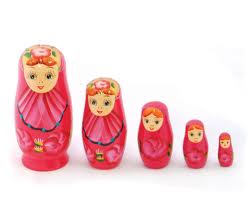 HTML
A simple example of nesting:
 <body>	<p>This is my first paragraph.
	</p></body>

could look like:
.
This is my first paragraph.
HTML
An example of nesting with two div tags
<body>
<div>
	<div>
    	<p> My paragraph</p> 
	</div>
</div>
</body>



	could look like:
.
My paragraph
Cascading Style Sheets
CSS defines how to “style” HTML tags.

Some basic examples of style:
Font size,  font color, font-family, bold, italic

Background color, background image

Position on the screen

Border thickness, color and type
[Speaker Notes: W3C does not mention Javascript in it’s list of importance but from what I have read it will override all other styles.

HTML defines what is on the page and CSS provides the styling

Definition: The cascade in CSS or cascading style sheets is the ability to have multiple styles from different sources merge together into one definitive style. CSS defines the cascade in several ways, but the simplest is to remember that style properties that come later are more likely to be applied than those that come earlier.
http://webdesign.about.com/od/css/g/bldefcascade.htm]
Cascading Style Sheets
“Cascading” because a style sheet can be “overruled” by another style sheet with greater importance. So, in descending order, an:

Inline style will overrule an
  Internal style sheet, which will overrule an
  External style sheet, which will overrule a
  Browser default style sheet.
[Speaker Notes: W3C does not mention Javascript in it’s list of importance but from what I have read it will override all other styles.

HTML defines what is on the page and CSS provides the styling

Definition: The cascade in CSS or cascading style sheets is the ability to have multiple styles from different sources merge together into one definitive style. CSS defines the cascade in several ways, but the simplest is to remember that style properties that come later are more likely to be applied than those that come earlier.
http://webdesign.about.com/od/css/g/bldefcascade.htm]
Different types of styles
Introduction to 3 types of selector
Syntax
Written as:
h1 {
	color:blue;
	font-size: 12px;
}
[Speaker Notes: As a language CSS has its own syntax.

Begin with the Selector 
Open a Curly Bracket
Property to be styled followed by a colon
Value or style to be applied followed by a semi colon
When all styles have been written for selector, close Curly Bracket

Comments can be used, they begin with a forward slash * and end with a * forward slash]
First selector type: TAG
The most common selector is an HTML tag

Any HTML tag can be styled to look how you wish it to look
First selector type: TAG
Example 1: The <h2> tag for headings could be styled like this:

h2 {
	font-family:Verdana, Geneva, sans-serif;
	color:#96c;
	font-size:10px;
}
First selector type: TAG
This will mean <h2> headings will be Verdana, purple and 10px :

My<h2> headings now look like this!
First selector type: TAG
Example 2: The <ul> tag for unordered lists could be styled like this:

ul {font-family: Verdana, Arial, Helvetica, sans-serif;
	list-style-type: square;
	font-size: 12px;	
	color: #fc3;
}
First selector type: TAG
This will mean the list items are:

 Like this
 And this
Second selector type: CLASS
The second type of selector is a CLASS, eg:

.boldness{
	font-weight: bold;
}

A class selector always commences with a dot
A class selector is ATTACHED TO a tag selector, eg, h2.boldness
Second selector type: CLASS
h2.boldness will result in <h2 > text being Verdana, purple,10 px and bold

This is a <h2> heading with .boldness added
Second selector type: CLASS
ul.boldness will look

Like this
And this
Third Selector type: ID
The third selector is an ID, eg

#banner{
			height: 150px;
			width: 800px;
}

IDs always commence with a # symbol

They are mostly attached to divs, eg, div#banner

Each ID can be attached once only per webpage
Adding CSS to an HTML page
The 3 ways
3 ways to add CSS to an HTML page
There are three different types of style sheet, each with advantages:

External style sheet

Internal style sheet

Inline styles
[Speaker Notes: An external style sheet is a separate file with an extension of .css

It needs to be linked to the .html file via a tag in the head of the document.

Setting rel to “stylesheet” makes it persistent (there are other values)
type indicates the language of the style sheet
href is the location of the style sheet

There are other values that can be added but this link will suffice for most web pages]
External Style sheet
An External Style Sheet is a  separate file, eg mystyle.css,  linked to the HTML file(s):
@charset "utf-8";
/* CSS Document */
p {
	font-family: "Trebuchet MS", Arial, Helvetica, sans-serif;
	font-size: 12px;
	color: #0CC;
}
h1 {
	font-family: Arial, Helvetica, sans-serif;
	font-size: 18px;
	color: #0F3;
}
[Speaker Notes: An external style sheet is a separate file with an extension of .css

It needs to be linked to the .html file via a tag in the head of the document.

Setting rel to “stylesheet” makes it persistent (there are other values)
type indicates the language of the style sheet
href is the location of the style sheet

There are other values that can be added but this link will suffice for most web pages]
External Style sheet
The link is found inside the HTML <head> tag and looks like this:

<head>
<link href=“mystyle.css” rel=“stylesheet” type=“text/css” />
</head>
[Speaker Notes: An external style sheet is a separate file with an extension of .css

It needs to be linked to the .html file via a tag in the head of the document.

Setting rel to “stylesheet” makes it persistent (there are other values)
type indicates the language of the style sheet
href is the location of the style sheet

There are other values that can be added but this link will suffice for most web pages]
Internal Style Sheet
In an Internal Style Sheet, the CSS styles are found in a <style> tag inside the <head> tag:

<head>
	<style type=“text/css”>
		h1 {color: #f00;}
		p {margin-left: 20px;}
		body {background-image: 	url(“images/back40.gif”);}
	</style>
</head>
[Speaker Notes: When using an Internal Style Sheet all of the style is added to the head of the document inside a style tag]
Inline Styles
An Inline Style is targeted at an individual tag inside the <body> tag

It only affects that tag’s content

<body>
<h1 style=“color:#fcc;”>
My Heading
</h1>
</body>
[Speaker Notes: Inline Styles are added directly to the tag]
The Box Model
Thanks Karen!
CSS Box Model
Margin - transparent
border
CONTENT
padding
padding
margin
margin
padding
padding
margin
[Speaker Notes: CSS Box Model

This diagram illustrates the four areas of the generic CSS box: content, padding, border, and margin. 

There are four nested boxes: the content area is the innermost, then padding, border, and margin areas. Each area has a different border style to distinguish its edge: the content edge is thin and solid; padding is thin and dashed; border is thick and solid; margin is thick and dashed. 

Below the boxes, a legend lists the border styles used for the four edges.]
DIVs love the Box Model!
DIVs are basically just boxes

They are ideal for laying out a webpage

A div can contain other divs

CSS can style the size and position of each div
DIVs love the Box Model!
CSS can use the Box Model to style:

the margins between the divs

the padding inside the divs 

any borders around the divs
Building a centred layout
A centred layout using nested divs
#container
#banner
<body>
(screen)
<body>
(screen)
#ad
#menu
#col1
#col2
#footer
Let’s start building
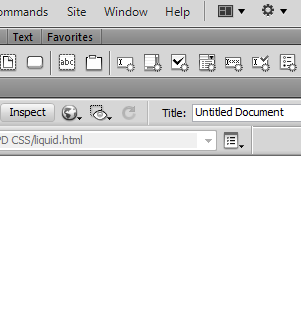 Open Dreamweaver
Site > New Site …

Navigate to Local Site Folder announced
Select PixelEd PD CSS folder
Save
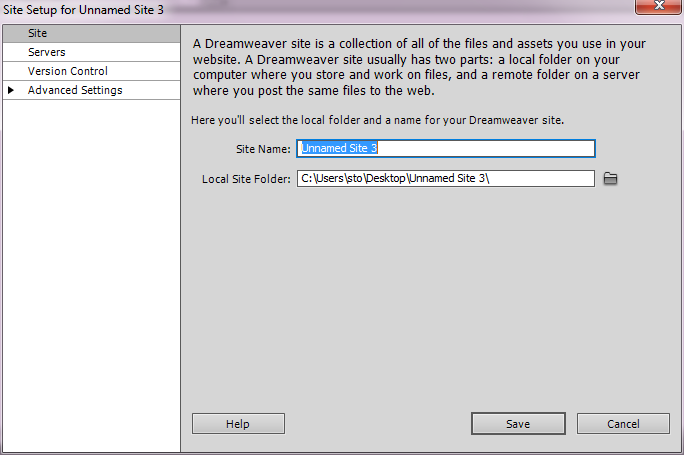 Let’s start building:
Select Window > Files



D/click these files to open :
liquid.html  
mystyle.css
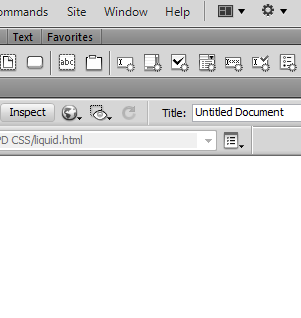 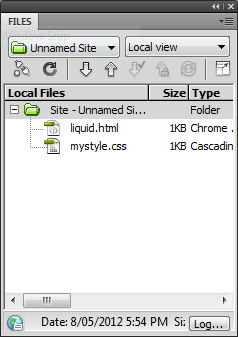 Let’s start building:
Both files can now be accessed
 at the top left


Both files will be mostly empty, but we will change that!
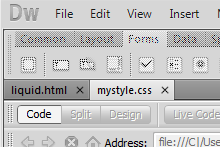 Link the files
mystyle.css is an External Style Sheet
We need to link it to liquid.html 
Make sure liquid.html is the visible file, and in Code View
Select Window > CSS Styles
Click the little chain link
Browse and select mystyle.css 
Click OK and OK again
Check the HTML code for the link if you wish
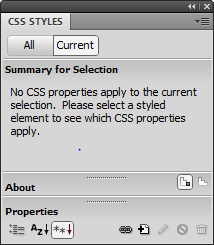 Style the <body> tag
The <body> tag represents the whole screen
It is the background to your webpage

Go to CSS styles again 
Click the + icon
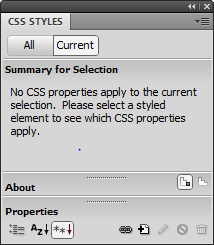 Style the <body> tag
Choose Tag for selector type 
Type or select ‘body’ for selector name
Click OK
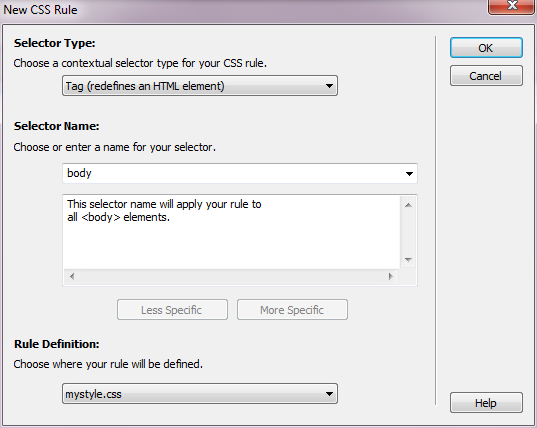 Style the <body> tag
Choose Background from the Dialogue that appears
Enter these styles (or just copy into mystyle.css  as it appears here – easier)
body {
background-color: #ffffff;
background-image: url(images/gradient.png);
background-repeat: repeat-x;
background-attachment: scroll;
background-position: 0px 0px;
}
Style the <body> tag
You should have this if you have used the dialogue box. Press OK.
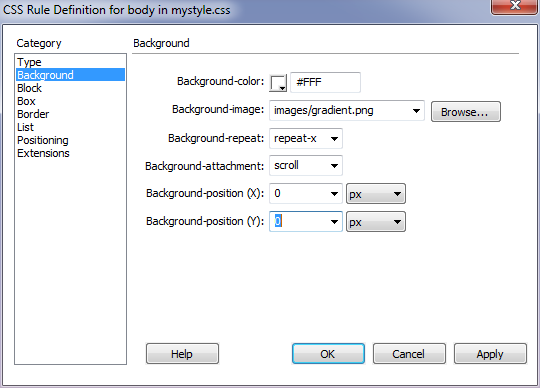 Style the <body> tag
Save your mystyle.css
Open your liquid.html in Design View
 You should see this background:
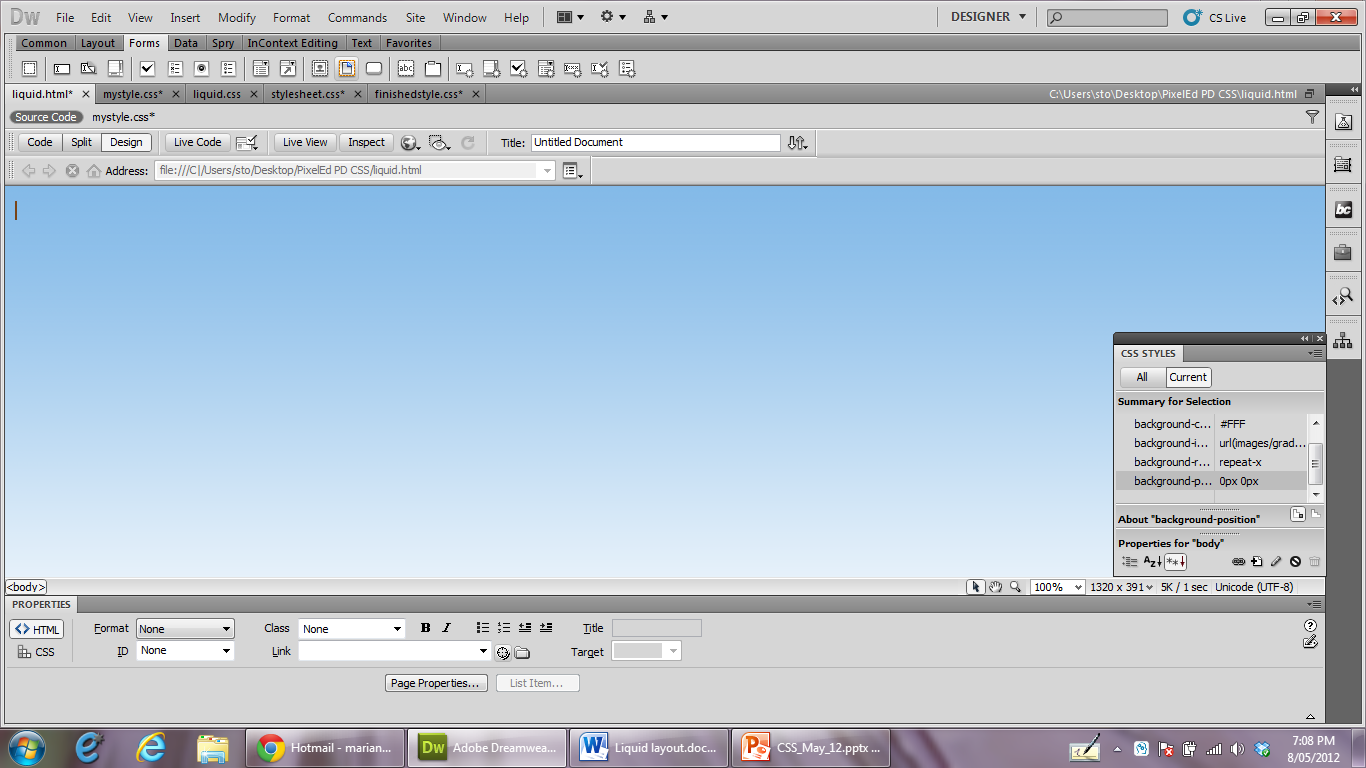 The DIVs
Adding and styling them
Create a #container ID
Type the following into mystyle.css
#container {
		width: 800px;
		height:700px;
		margin:0px auto 0px auto;
/*auto left and right centres the div*/
		background-color: #cfc;
}
Create a #container ID
Go to liquid.html in Design View
Insert > Layout Objects > Div tag
Choose ‘container’ for the ID
Click OK
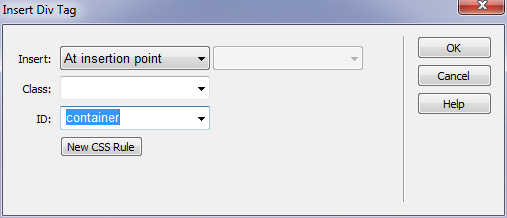 Create a #container ID
This container div will contain all the others:
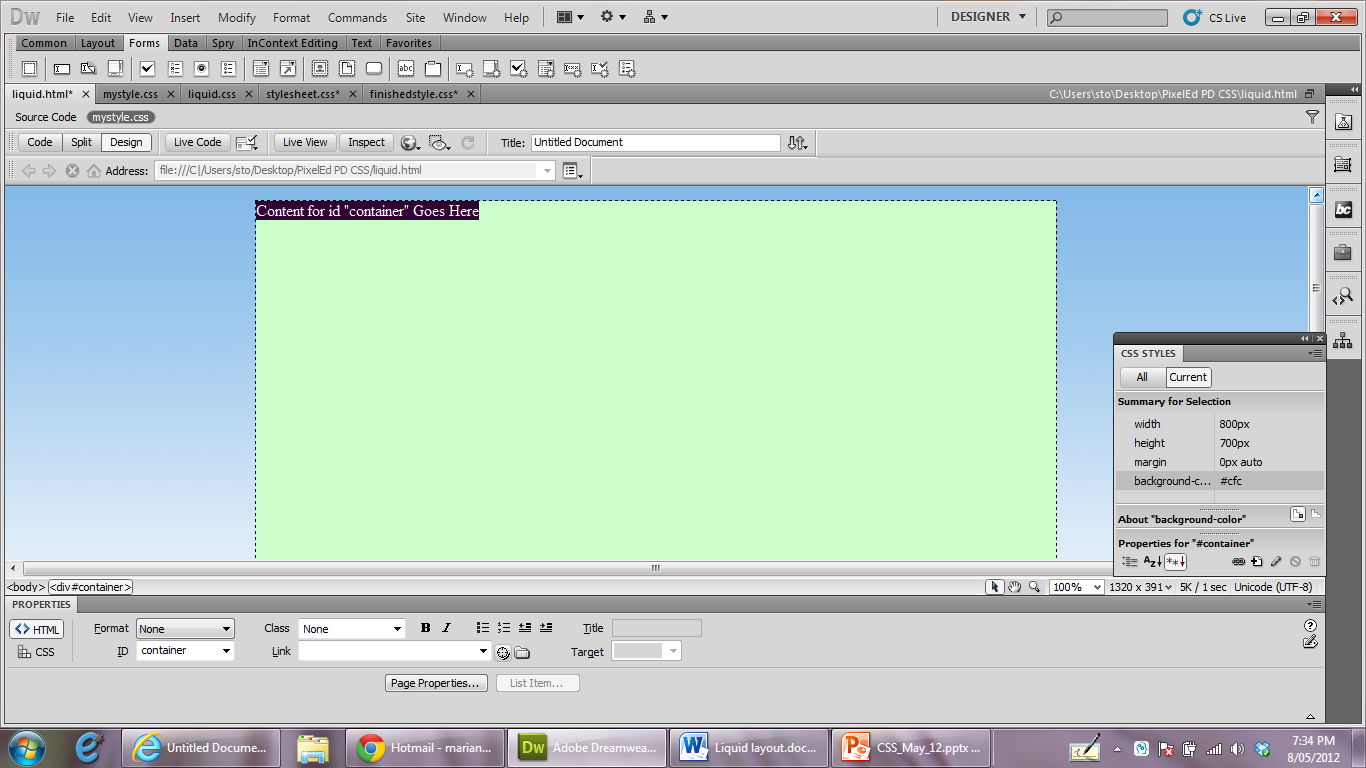 Create the #banner div
Now create the #banner ID. Type the following into mystyle.css then save:
#banner{
/*banner.jpg measures 750 by 100*/
		width: 750px;
		height:100px;
		margin:10px auto 10px auto;
/*auto left and right centres the banner div in the container*/
		background-color: #ccc;
}
Create the #banner div
Insert a new div as below
This time the ID is ‘banner’
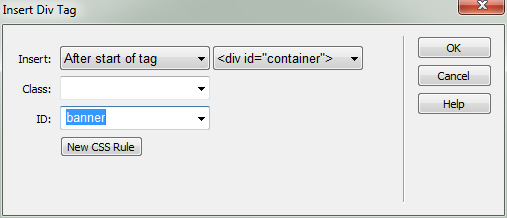 Create the #banner div
The banner div should appear inside the container
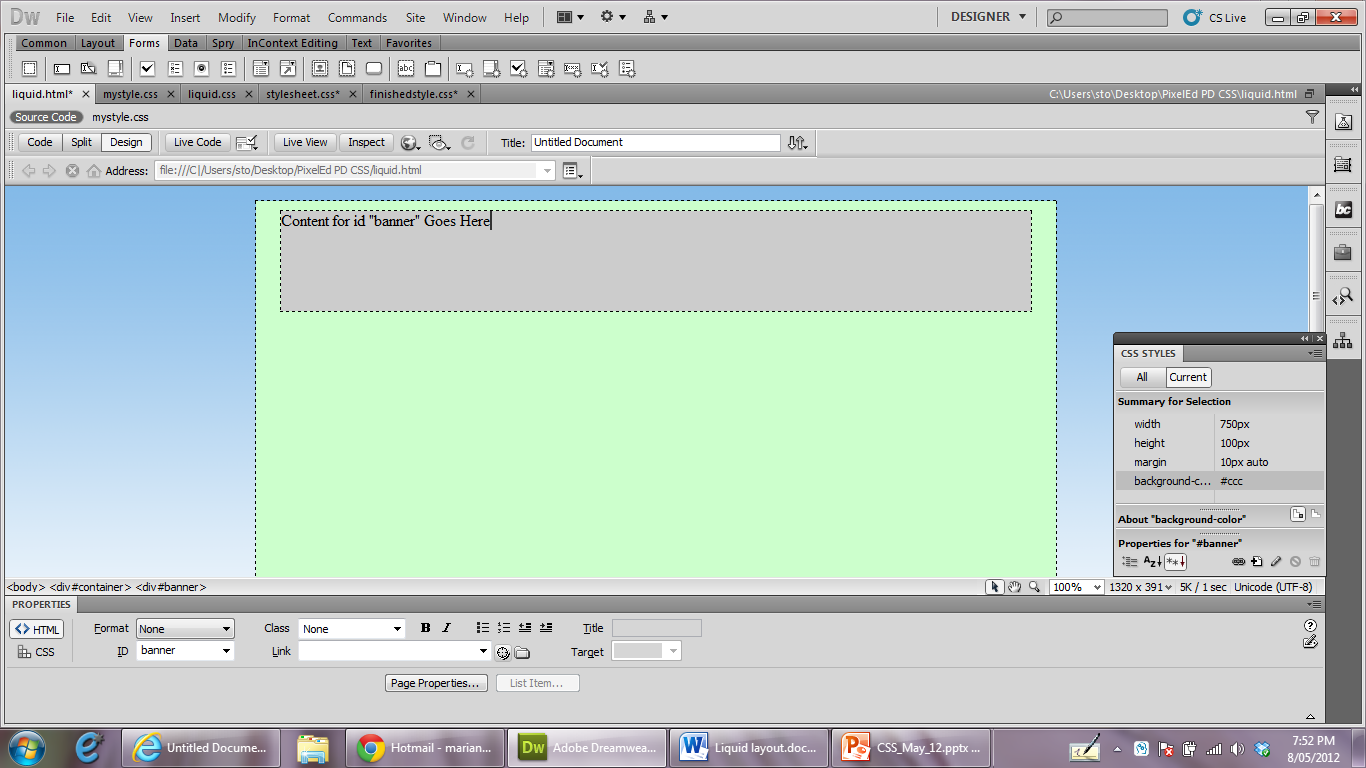 Create the menu div
Now create the #menu ID in mystyle.css:
#menu{
	width:20%;
	height:500px;
	background-color: #345ccc;
	margin:10px 1% 20px 2%;
/*float left sends the menu to the left*/
	float:left;
}
Create the menu div
Create the menu div with these settings:
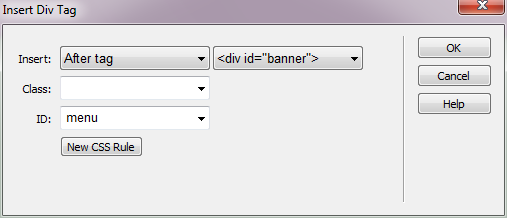 Now for the columns
Create the #col1 ID in mystyle.css
#col1{
	width:25%;
	margin:10px 1% 20px 1%;
	height:500px;
	background-color:#0C3;
	float:left;
}
Now for the columns
Now create the #col2 ID in mystyle.css
#col2{
	width:25%;
	margin:10px 1% 20px 1%;
	height:500px;
	background-color:#9F3;
	float:left;
	}
Now for the columns
Create col1 div



Create col2 div
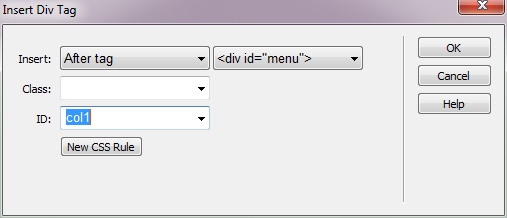 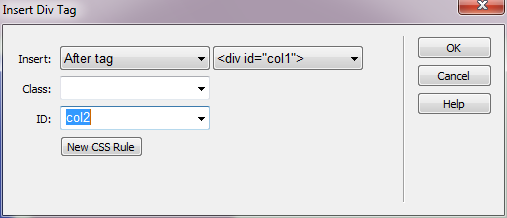 Now for the columns
Your webpage now looks something like this:
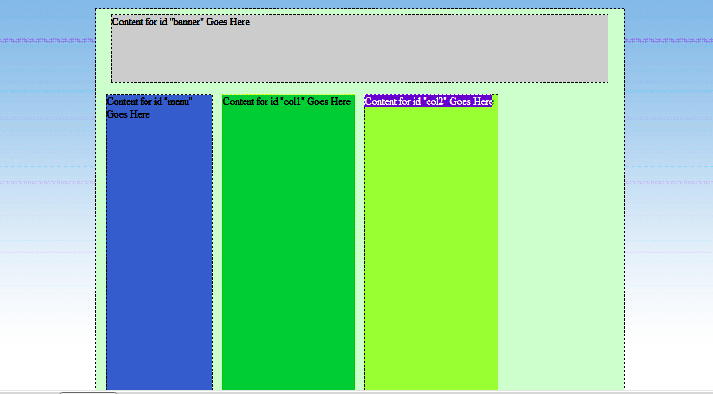 Add the Ads div
Create the #ad ID in mystyle.css:
#ad{
	width:20%;
	height:500px;
	margin:10px 2% 20px 1%;
	background-color:#C06;
	float:right;
}
Note that the ad div floats RIGHT
Add the Ads div
Add the ad div as below:
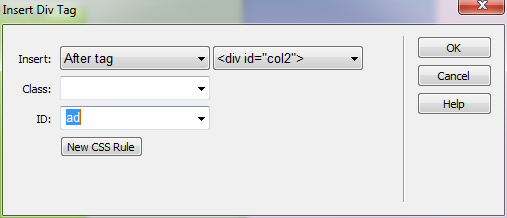 Add the footer and finish!
Create the #footer ID

#footer{
	width:100%;
	margin:0px auto 0px auto;
	height:40px;
	background-color: #ff3;
/*clear:both puts the div on a new line */
	clear:both;}
Add the footer and finish!
Now add the footer div
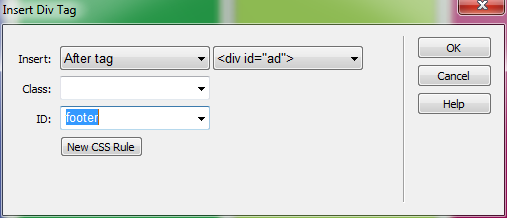 Add the footer and finish!
You should have this:






Press F12 to preview your page in a browser
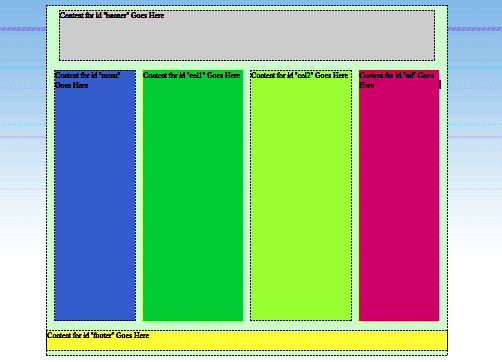 Make it liquid now
Make it liquid
A Liquid Layout expands and shrinks depending on the size of the window.
Change your #container ID a little to get this

#container {
/* these next two lines make it liquid*/
		min-width: 800px;
		max-width: 1000px;
		height:700px;
		margin:0px auto 0px auto;
		background-color: #cfc;
}
Make it liquid
Preview your page in the browser (F12)

Set the browser window on ‘Restore’

Drag the window narrower and wider

Your webpage content should shrink and grow in width
Add content
Add a banner
Drag the image banner.jpg from the images folder to the banner div

It should fit exactly
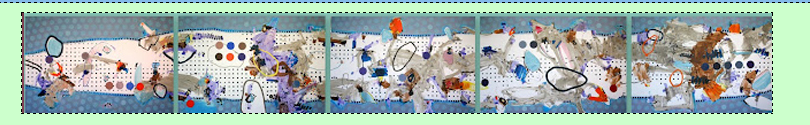 Add headings and paragraphs
Create styles for <h1>, <h2> and <p>:
h1 {
	font-family: Times New Roman, Times, serif;
	font-size: 48px;
	color: #695A49;
	text-align: center;
	vertical-align: top;
	padding:5px 5px 5px 5px;
}
Add headings and paragraphs
Create styles for <h1>, <h2> and <p>
h2 {
	font-family: Arial, Helvetica, sans-serif;
	font-size: 21px;
	color: #FFFFFF;
	text-align: left;
	text-transform: capitalize;
	padding:5px 5px 5px 5px;
	}
Add headings and paragraphs
Create styles for <h1>, <h2> and <p>
p {
	font-family: Arial, Helvetica, sans-serif;
	font-size: 14px;
	font-style: normal;
	color: #6F5742;
	padding:5px 5px 5px 5px;
	text-align: left;
	margin-left: 30px;
	}
Add headings and paragraphs
Type in some headings and some paragraph text into col1 and col2. Use the  Ipsum Lorem file provided if you wish
Use Window>Properties>Format to give  your text  the appropriate content tags: Paragraph, Heading 1 or Heading 2
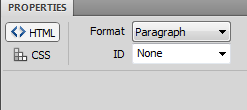 Add a centred image
Create a CLASS in mystyle.css to centre an image:
.centre{display:block;
margin:5px auto 5px auto;}

Drag MoMA.jpg into the ads div
In Windows>Properties>Class, choose ‘centre’
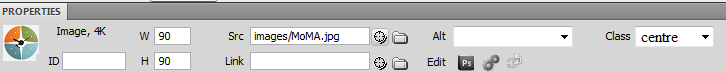 Add some menu items
Type in a couple of menu items, eg:

About Us
Contacts

Link them to page2.html and page3.html
Add some menu items
Now style the links in mystyle.css. 
Firstly the basic link:

a:link {
	font-family: Arial, Helvetica, sans-serif;
	font-size: 16px;
	color:#663;
	text-align: center;	
	}
Add some menu items
Now style the hovered-over links a slightly different color:

a:hover {
	font-family: Arial, Helvetica, sans-serif;
	font-size: 16px;
	color: #633;
	text-align: center;
	}
Add some menu items
Lastly style the visited links a darker color:

a:visited {
	font-family: Arial, Helvetica, sans-serif;
	font-size: 16px;
	color: #603;
	text-align: center;
	}
Preview in Browser  (F12)and test the links
Resources
http://www.w3schools.com/css/css_intro.asp
SAMS Teach Yourself CSS in 10 minutes by Russ Weakley
http://www.softpedia.com/get/Internet/WEB-Design/HTML-Editors/TopStyle-Lite.shtml
[Speaker Notes: The World Wide Web Consortium (W3C) is an international community that develops standards to ensure the long-term growth of the Web. W3schools is an area of the website that contains tutorials on almost everything web: CSS, HTML, XML...

I use the SAMS Teach Yourself CSS in 10 minutes on a regular basis. I find it clear and easy to read with a good range of exmples.

Top Style Lite is the program I use to write Style Sheets. I find it invaluable, in the beginning it saved me from remembering all of the different properties.]
Bibliography
http://janhallfors.blogspot.com.au/

http://www.w3schools.com/css/css_intro.asp

http://www.w3.org/TR/CSS2/images/longdesc/boxdim-desc.html